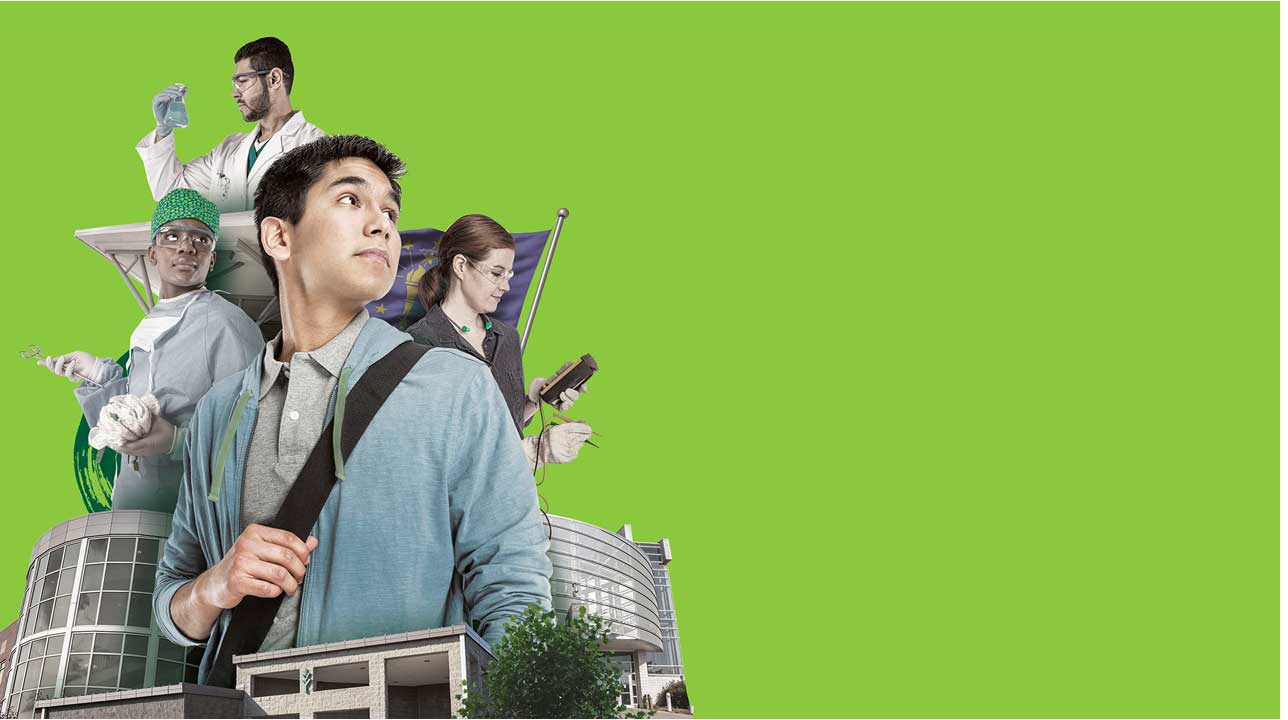 8-Week Course Initiative at Ivy Tech
Dr. Cory Clasemann-Ryan
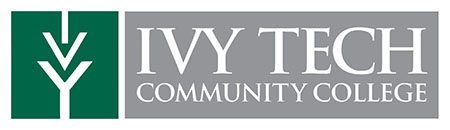 Background
Ivy Tech joined Achieving the Dream (ATD) in 2010 – using data to increase student success
Withdrawal rate (official and “unofficial”) is between 15-20% each term
Ivy Tech has offered 8-week courses for many years
Historically 10-15 percentage point higher pass rate than in 16-week courses
Withdrawal rates are lower
Asked former VCAA to research and write a white paper
Growing trend nationally to offer more 8-week courses
Course success higher nationally
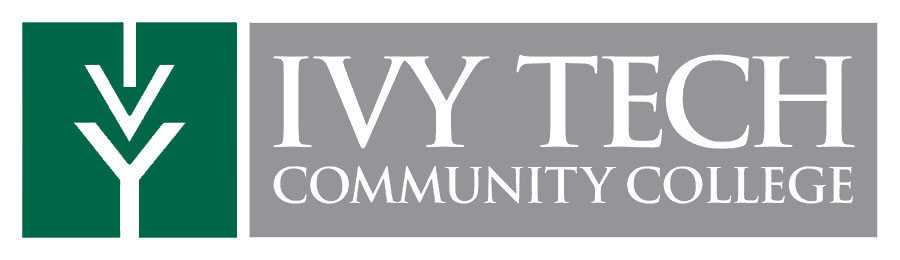 White Paper Findings
Growing trend nationally to offer more 8-week courses
Course success higher nationally and at Ivy Tech
At Ivy Tech 8-week courses have lower withdrawal rates
Approximately 10 percentage points lower in 8-week courses
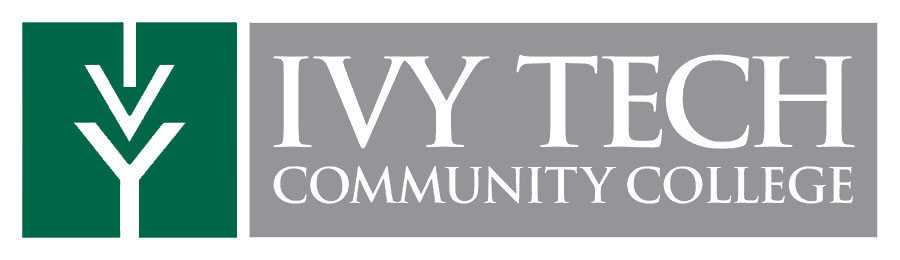 Benefits of 8-Week Courses
Students
Faculty
Only take 1-3 classes at a time
No more class time over 16-week term
Avoids burnout, which typically occurs around week 10
More “on ramps” – don’t have to wait until next semester to start or retake a class
Only teach 2-3 courses at a time
Avoid burnout
Longer class sessions increase opportunities to integrate active learning
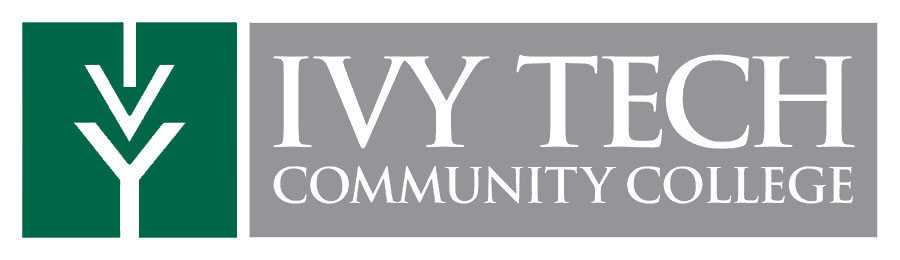 Intentional Process
Findings presented to Cabinet and Executive Council in Nov./Dec. 2017
Faculty Council provided input and support in Nov. 2017
With fall registration opening in March 2018 campuses encouraged to increase offerings responsibly
Added to Strategy 1.4 (educational pathways provide for continuous enrollment through completion)
Visited Odessa College (2017 Aspen Prize finalist and Rising Star award winner) to learn best practices from a leading institution
Summer 2018 added statewide co-leads and 80 campus champions
During both 2018-19 and 2019-20 academic years internal “mini-grants” were offered to support faculty/staff in the transition
Completion Guides
1-20/21 sequence of courses for students to take
Developed by curriculum committees
Had existing semester plan as foundation
Needed to evaluate for relevancy, sequence, and within 8-week structure
Benefits to students
Students have a clear pathway to completion
Students always know what to take next, even if they stop out
Reduces appearance of too many course options for students to consider, which can be overwhelming
May provide opportunities to provide incentives for students who stay on track and are continuously enrolled
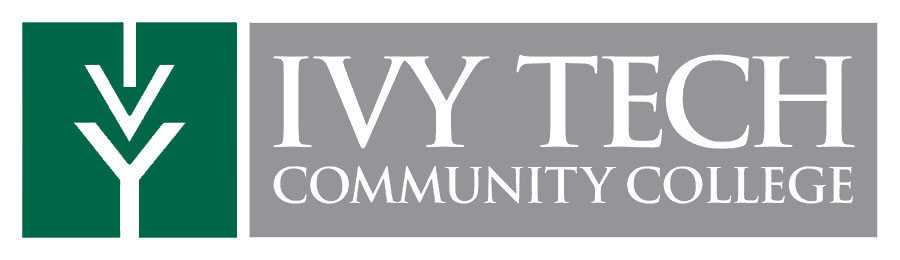 Fall 2019 Update
Fall 2019: More than half (58%) of all courses offered in 8-week format
Second year utilizing 8-week champions to support campus leadership and 8-week transition
Revised mini-grants to support campus collaboration
Beginning to address need to provide support services in new and innovative ways
On-going faculty/staff professional development becoming part of our culture
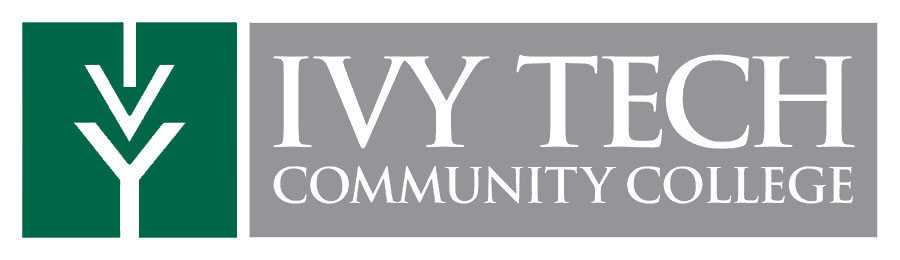 Fall 2019 Grades
Of the 14 core gateway courses when comparing 8-week vs. 16-week – pass rates were 6 percentage points higher

When comparing all 8-week vs. 16-week courses
Withdraw rates (W grades) were 3.4 percentage points lower
8.4% vs. 5.0%
FW rates (no longer attending class, but not officially withdrawn from the course) were 2.4 percentage points lower
10.1% vs. 7.7%
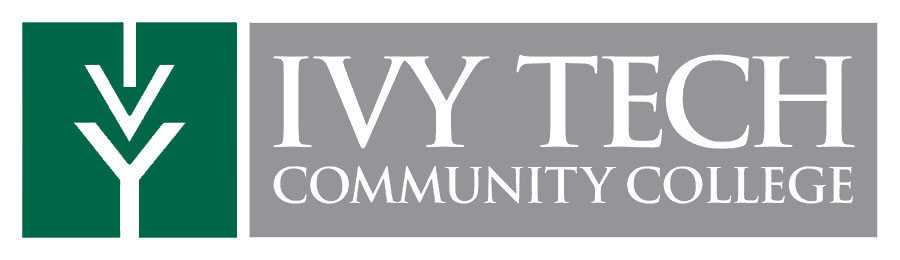 Gateway Course Pass Rates
What Our Students Are Telling Us
Richmond Medical Assisting students
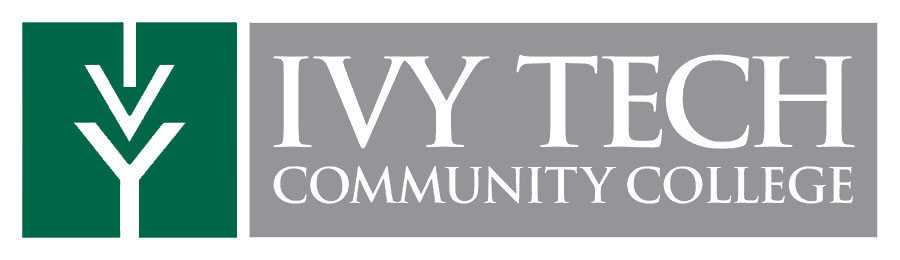 Next Steps
Continue to share data widely each semester and create dialogue around its meaning
Continue soliciting feedback from students and faculty on 8-week courses
There is no set target on how many classes will be offered in 8-weeks
Goal is to move every class that can be transitioned in a responsible way that is best for the student
There are very solid reasons why some classes at best offered in a 16-week format
Campuses asked to determine what those are
“At scale” in Fall 2021
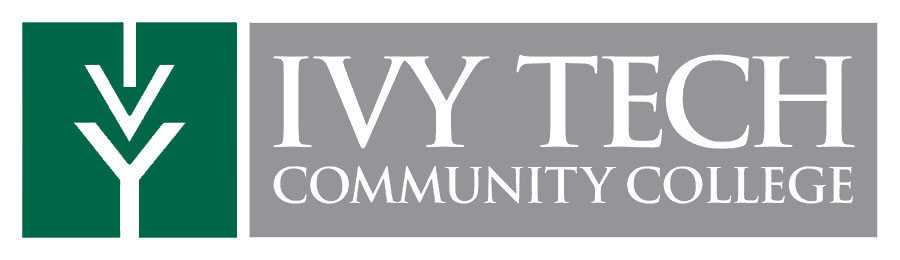 Questions?
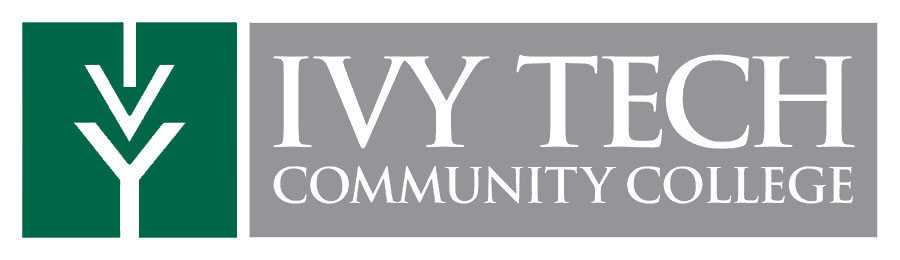